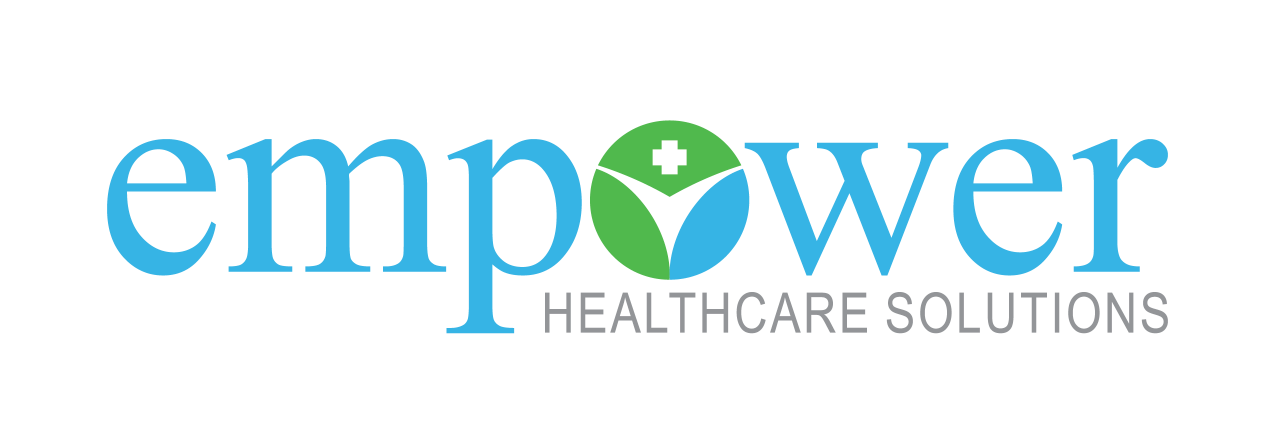 Empowering members to live fuller, healthier lives at home in their communities!
Provider Training
 Medical Record Documentation Review 2023
1
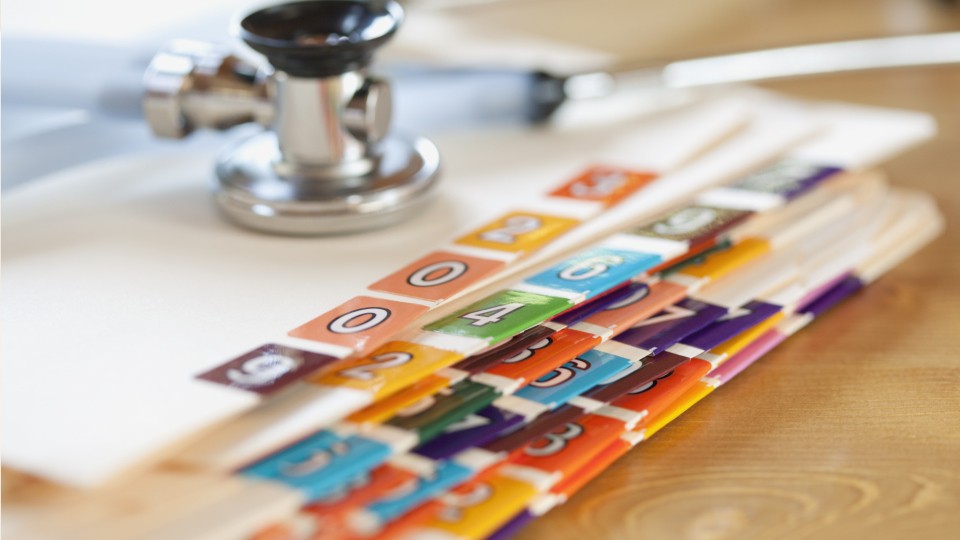 Medical Records Documentation Review


Empower Healthcare Solutions is starting our annual, state-mandated provider Medical Records Documentation Review (MRDR) in April 2023. As one of Empower’s Quality Improvement (QI) initiatives, the MRDR contributes to improving member care and treatment outcomes.

Empower’s goal is to help you, the Provider, help Empower’s members. The purpose of the MRDR is to identify areas for improvement in medical records and confirm compliance with state and federal regulations as well as best practices.

Your medical records for Empower’s members are the key to this process.
2
DOCUMENTATION 
MATTERS!
Clinical Documentation in the Medical Record should be …
3
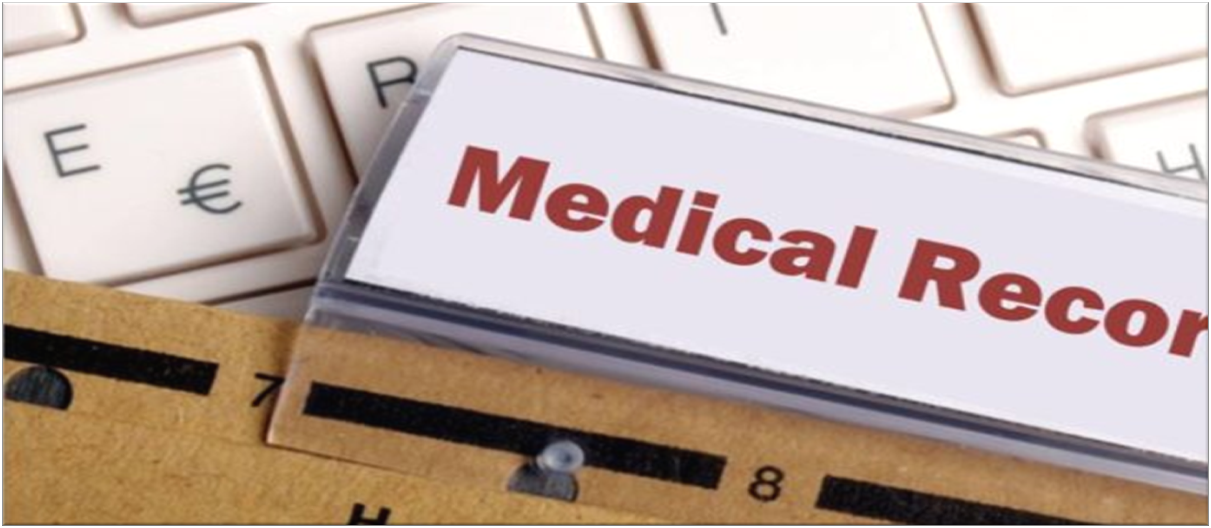 Expectations from Empower Providers
MEDICAL RECORDS should be accurate and complete in compliance with Empower’s requirements, the provider’s standards, and federal and state regulations. 
EMPOWER HAS THE RIGHT to access member records as part of our Quality Improvement Program. Providers are required to cooperate with all Empower quality activities. Failure to furnish medical records upon request may result in sanctions being imposed.
ALL PROVIDERS that render healthcare services are responsible for maintaining an electronic or paper medical record for each individual member.
HIPAA PRIVACY REGULATIONS allow for sharing of PHI for purposes of making decisions around treatment, payment, or health plan operations.
4
The MRDR Process
5
RESULTS
Each provider will receive a summary results letter from Empower once their MRDR is completed. 

The letter will include the provider’s total review score and recommendations for ways to improve their member record documentation based on deficiencies found in the MRDR.

The scores will fall into 1 of 3 categories.
6
Past mrdr trends:
Commonly Occurring Missing Documents
HIPPA Notice of Privacy Practices
Authorization for Consent to Release of Information (ROI)
Consent for Treatment
Guardianship and Emergency Contact Information
Notice of Advance Directives (Members 18 years of age and older)
Early and Periodic Screening, Diagnostic and Treatment (EPSDT) Annual Appointment (Members 21 years of age and younger)
Substance Use and Abuse Assessment (Members 10 years of age or older)
Immunization Records
Referral/Consultation Follow-up Information
7
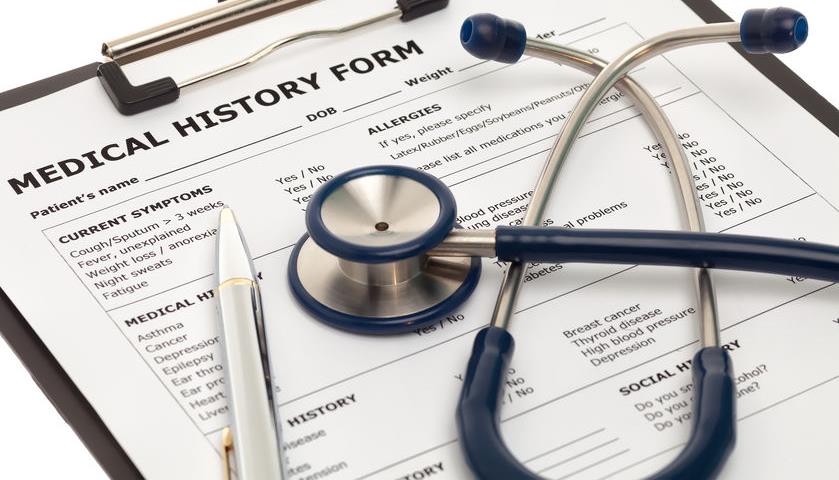 SUMMARY


Medical Record Documentation communicates the what, why, and how of clinical care delivered to members. Consistent, current, and complete documentation in the medical record is an essential component of quality patient care. 

MRDR facilitates the identification of deficient areas in the recordkeeping practices of healthcare providers. This offers an opportunity for providers to improve those areas of documentation, which helps improve the quality of care and treatment outcomes of Empower members.
8
Quality Improvement Team
Sylvia A. Sherrill, RN, MSN
VP Health Services and Quality Management
Brigham Gibson-Oliver, MBA
Quality Improvement Project Manager
Jennifer Garrison
Quality Improvement Senior Analyst

Rea Goyne, RN, BSN
Quality Improvement Nurse Manager
Aimee Robertson, RN, BSN
Medical Records Coordinator
Brittani Childers
Quality of Care Coordinator
getempowerhealth.com
1401 W. Capitol Ave., Suite 430,
Little Rock, AR 72201
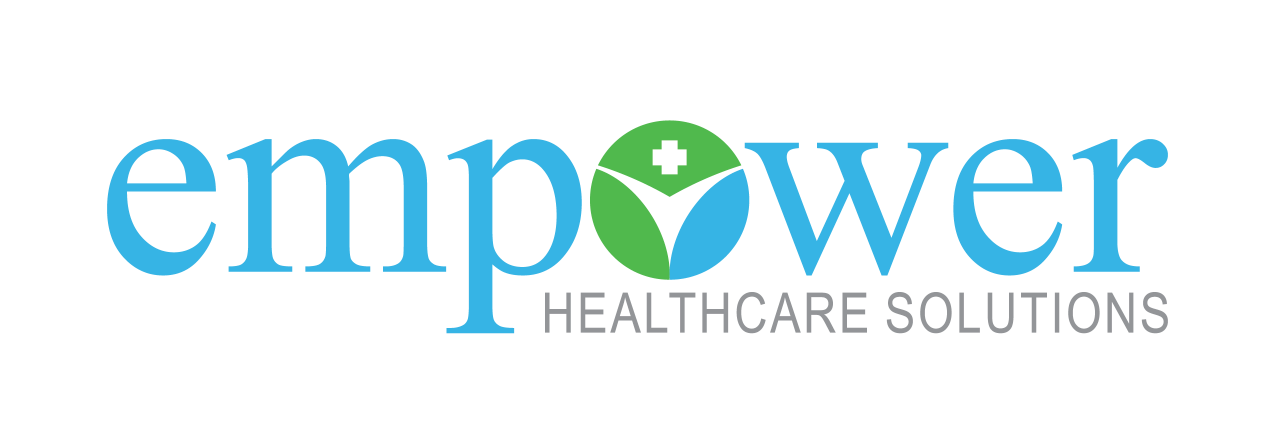 9
resources
“12-Point Medical Record Checklist : What Is Included in a Medical Record.” Www.allzonems.com, AllZone Management Solutions, 5 Sept. 2017, https://allzonems.com/12-point-medical-record-checklist-what-is-included-in-a-medical-record/. 

Bhalakia, Avni. "Medical Documentation." St. Barnabas Hospital, 29 July 2009. Accessed 25 May 2022. 

“Clinical Practice Guidelines.” Www.getempowerhealth.com, Empower Healthcare Solutions, Nov. 2020, https://getempowerhealth.com/wp-content/uploads/2021/08/Clinical-Practice-Guidelines-11-10-20.pdf. 

“Complying with Medical Record Documentation Requirements - MLN Fact Sheet.” Www.cms.gov, The Medicare Learning Network, Jan. 2021, https://www.cms.gov/Outreach-and-Education/Medicare-Learning-Network-MLN/MLNProducts/Downloads/CERTMedRecDoc-FactSheet-ICN909160Text-Only.pdf. 

“Long Term Care Health Information Practice and Documentation Guidelines.” AHIMA, American Health Information Management Association, Sept. 2001, http://www.ahima.org/. 

“Manual for Empower Healthcare Solutions Providers.” Www.getempowerhealth.com, Empower Healthcare Solutions, 1 Mar. 2022, https://getempowerhealth.com/wp-content/uploads/2022/03/Provider-Handbook-030122.pdf.
10
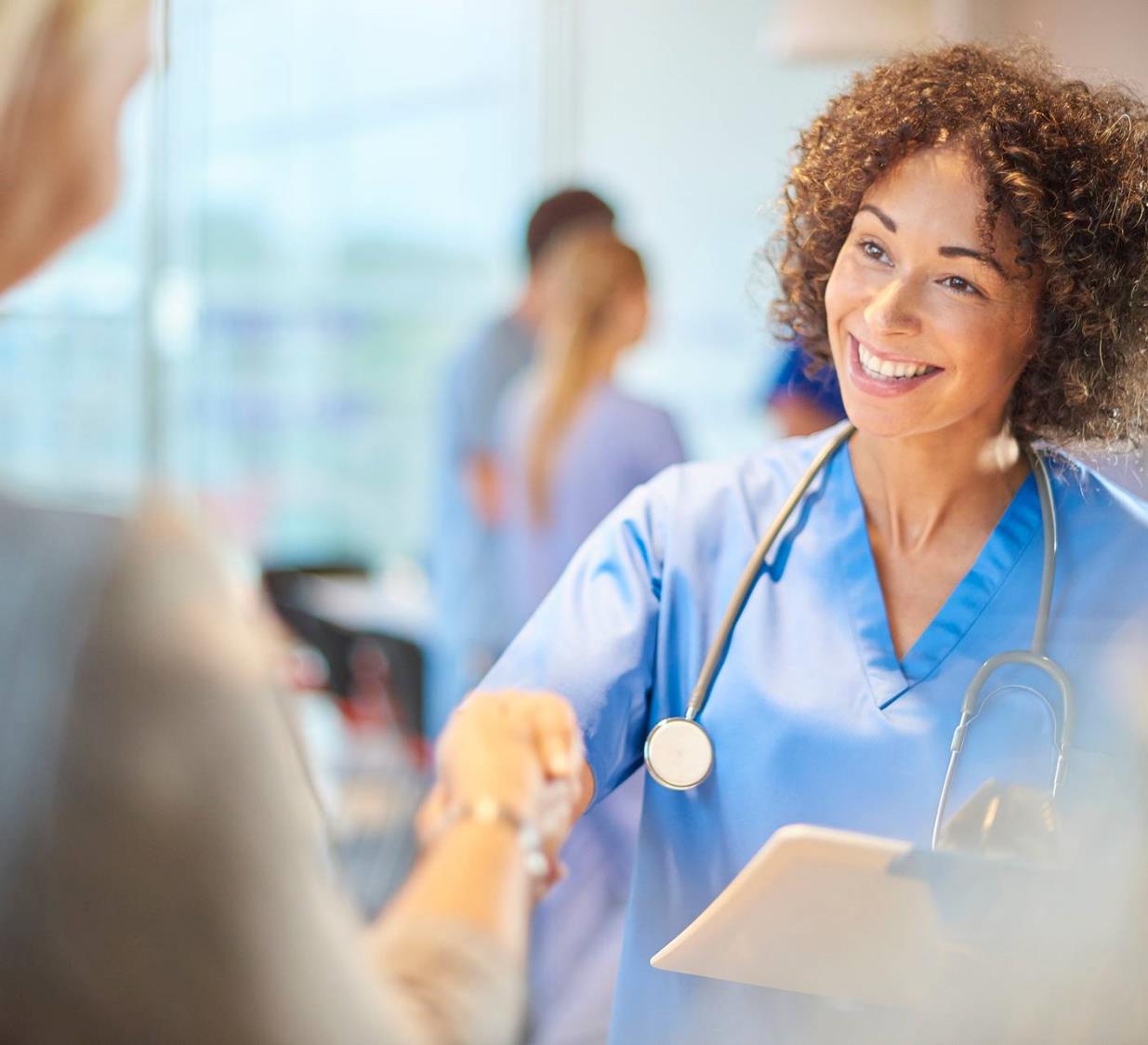 Thank you for your participation___________________
Contact Us…
For questions about Medical Record Documentation Review (MRDR), or if you need assistance.

Aimee Robertson, RN, BSN
Medical Records Coordinator                                                                                                                                                                                                                
Aimee.Robertson@empowerarkansas.com
(501) 519-8691.
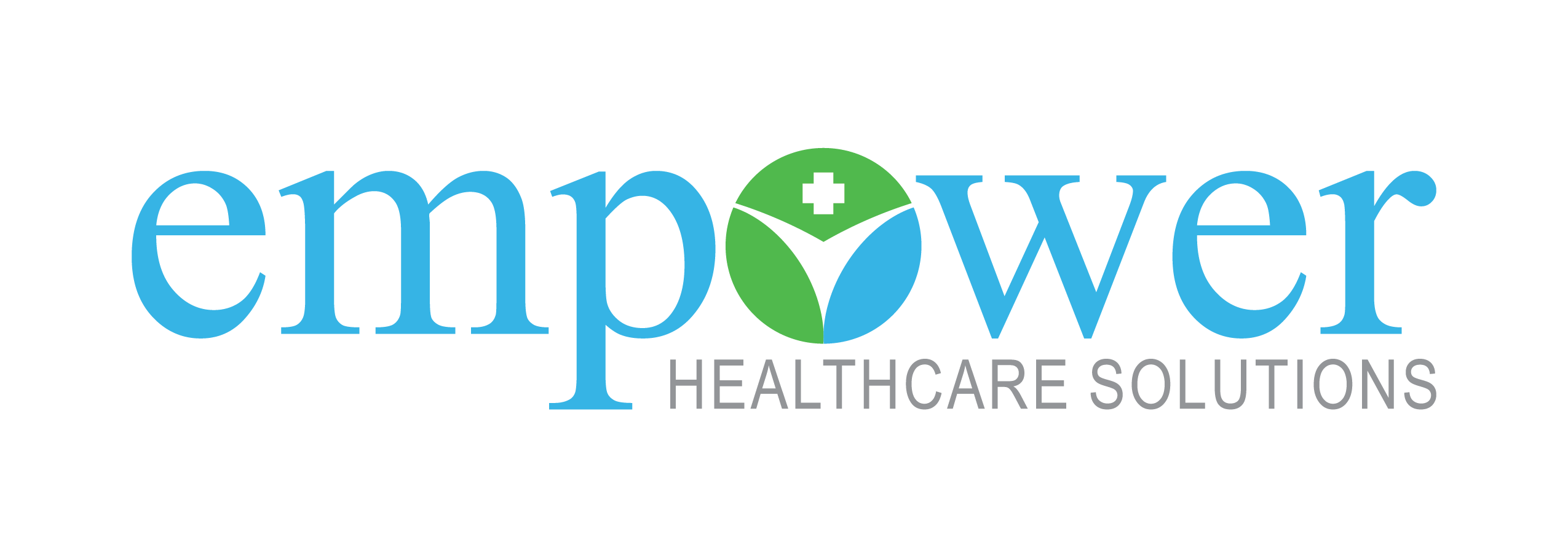 11